IDENFICATION
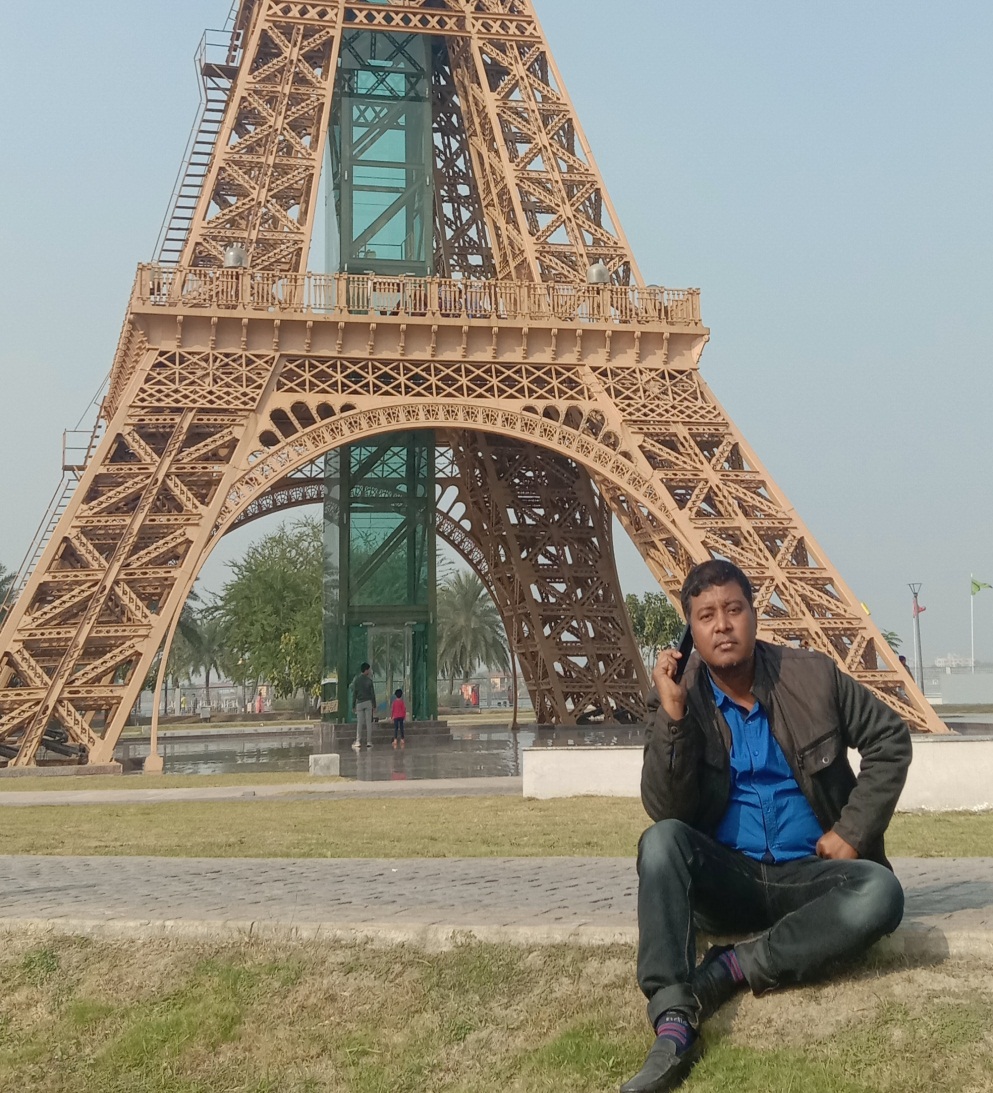 Sumon Barua
Assist Teacher
Guzra shyamacharan High School
P,K Sen Hat, Mogdai, Raozan
Chattogram
Email:sumonbarua8626@gmail.com
Mobile:01815645924
LESSON DECLARATION
Today’s lesson is-
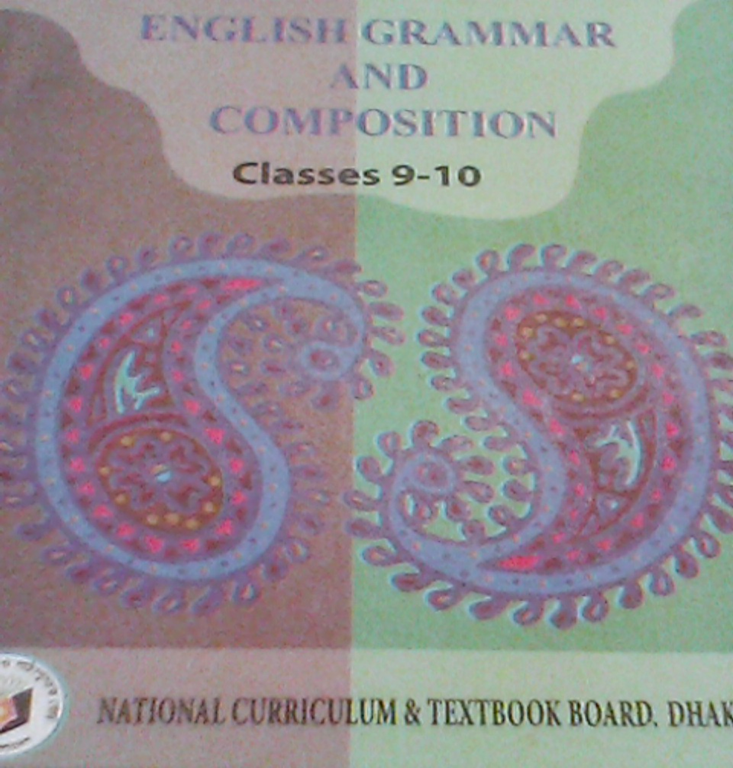 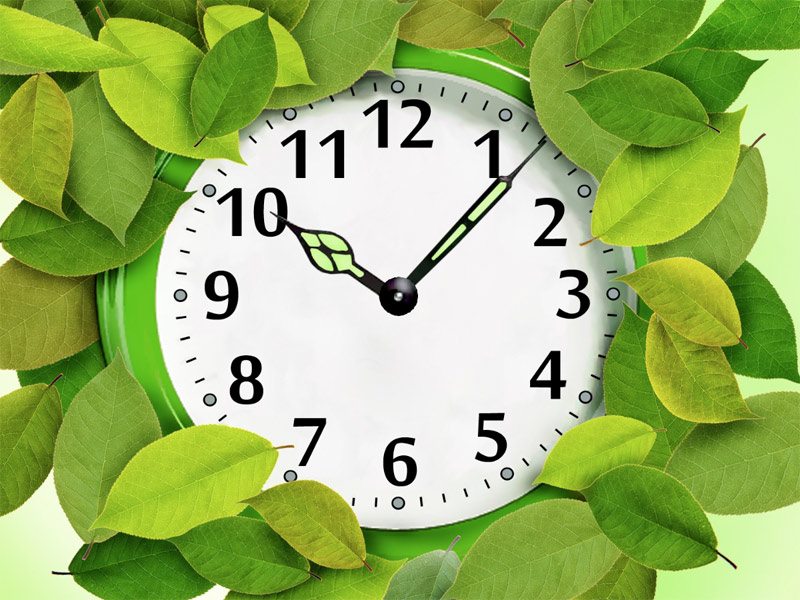 TENSE
WHAT DO YOU SEE  ?
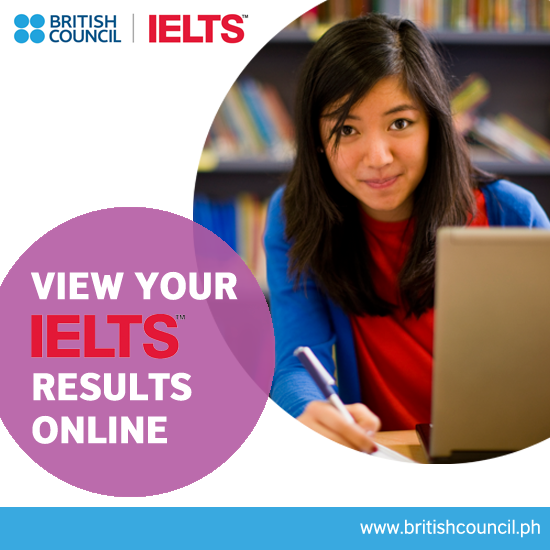 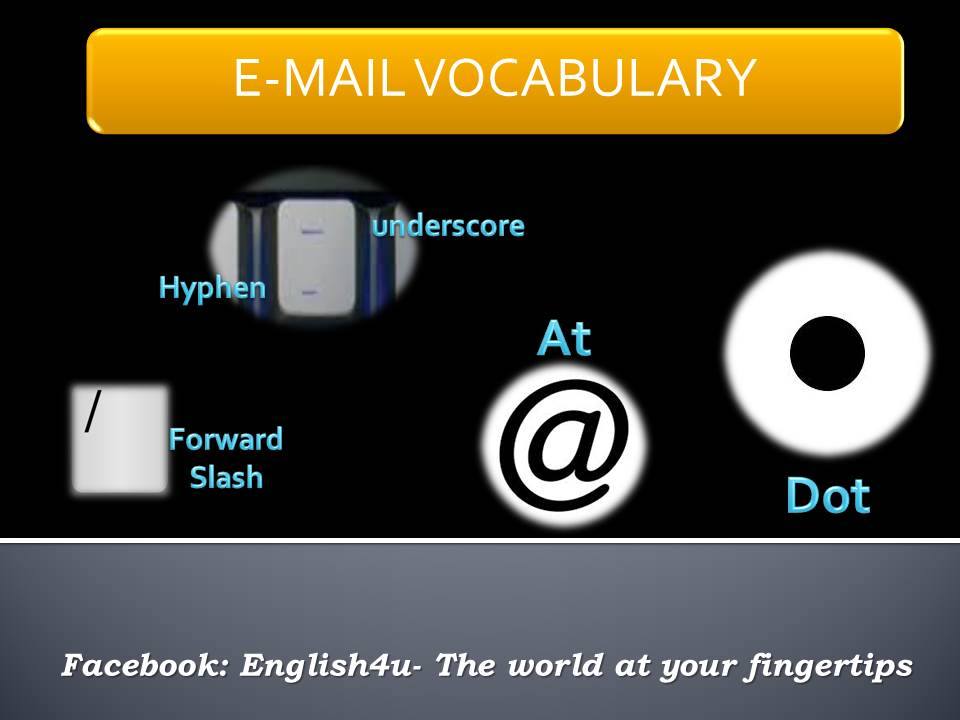 OBJICTIVES:
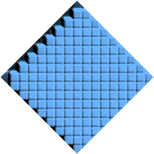 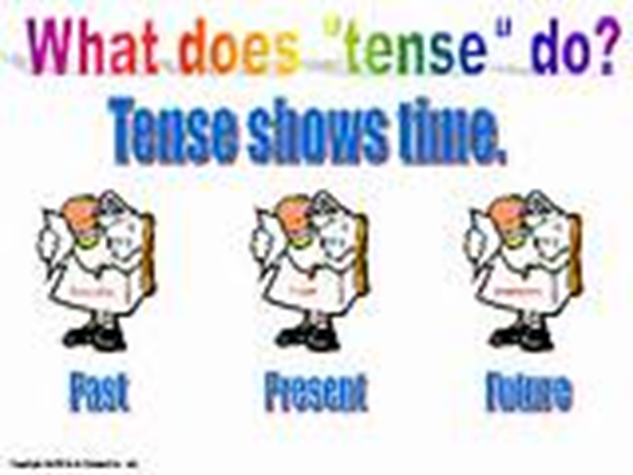 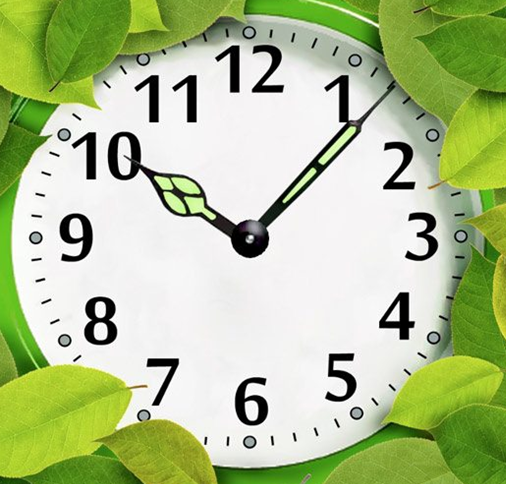 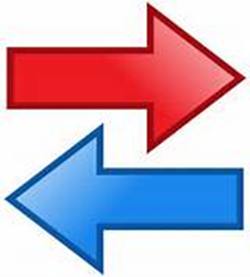 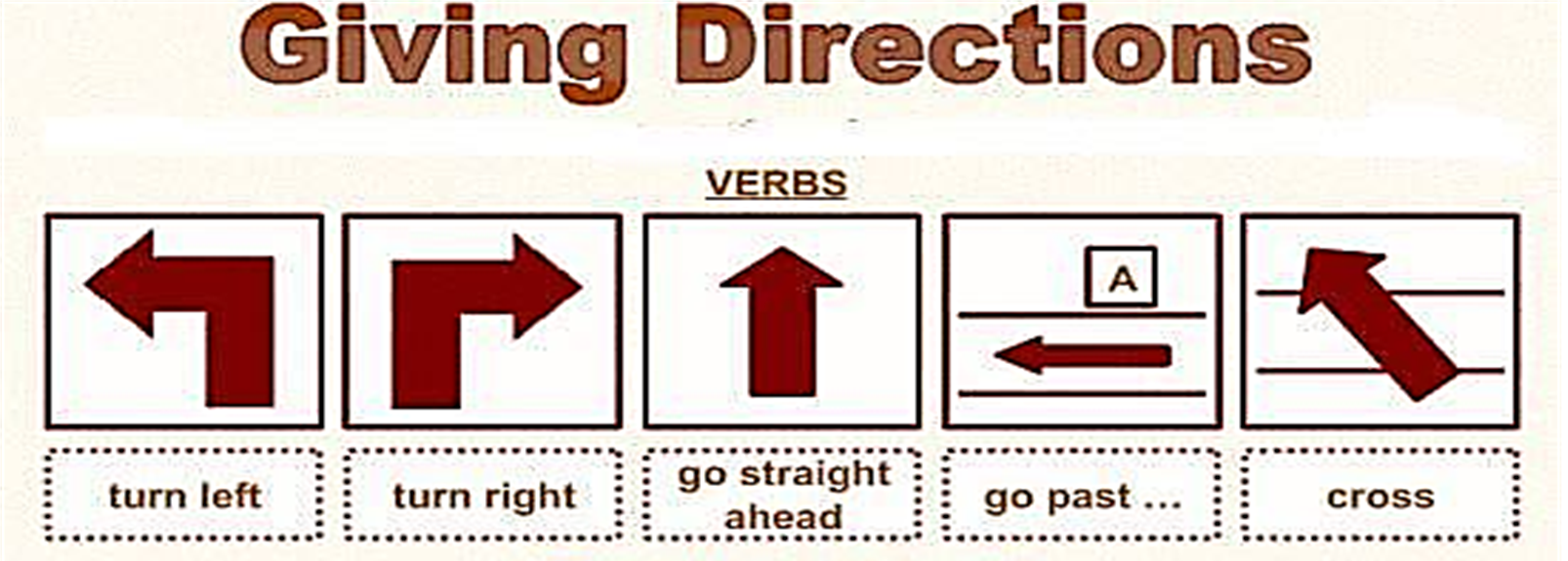 WHAT DO YOU SEE  ?
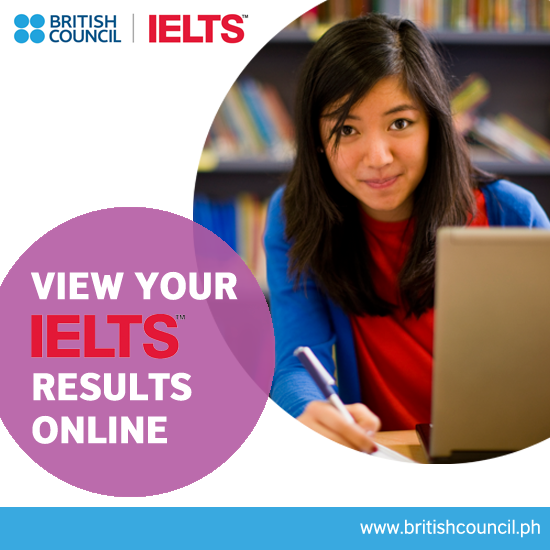 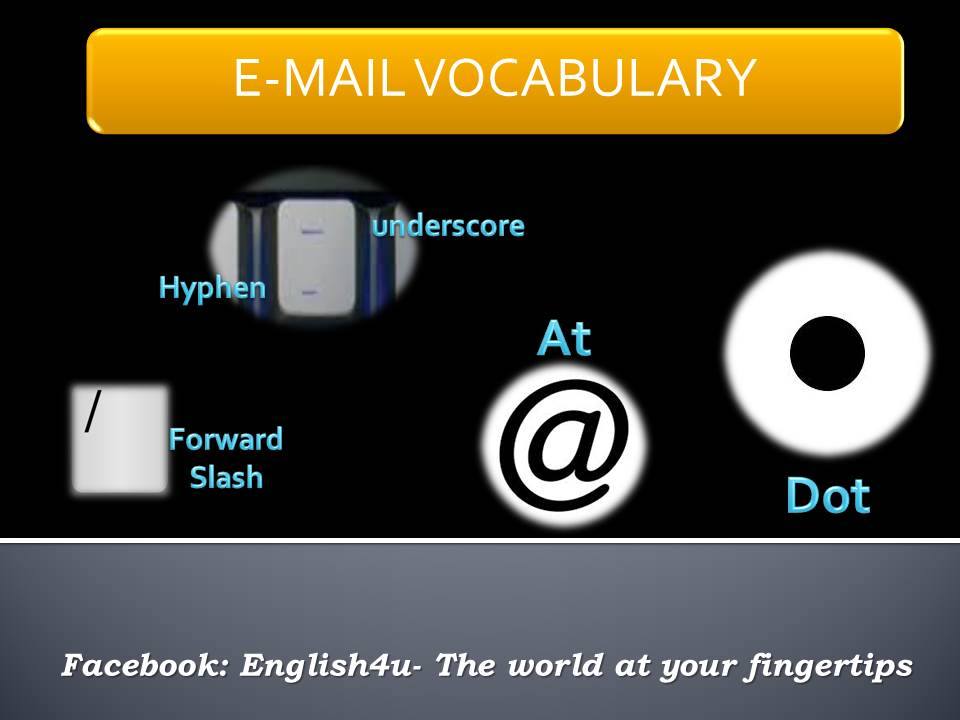 Main classification of tense
TENSE
LessonAnalysis:
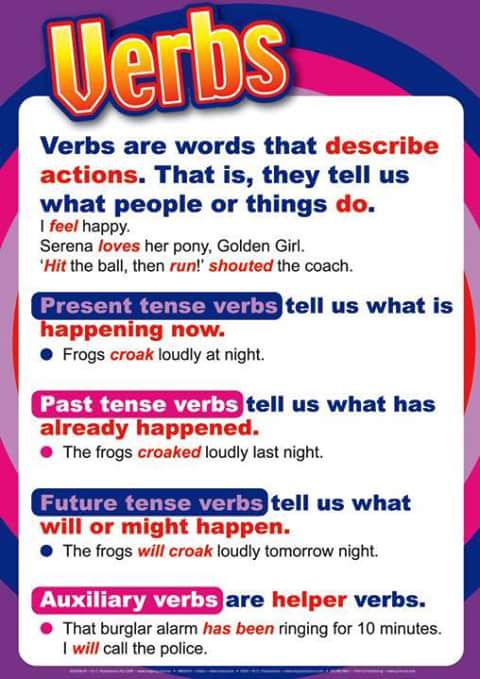 1. I write this book.
2. I wrote the book.
3. I shall write another book.
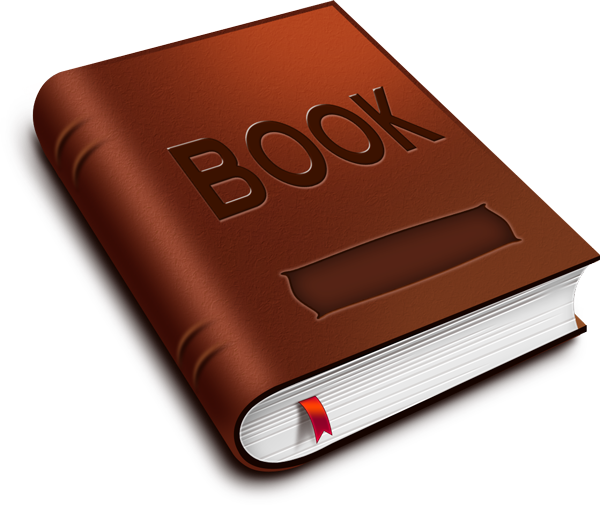 “Tense denotes the time of verb”
LET’S LEARN TENSE
 Mother loves her baby.
(Present Tense; describe an action of present time)
 Structure: S + V+ s/es + O/Com
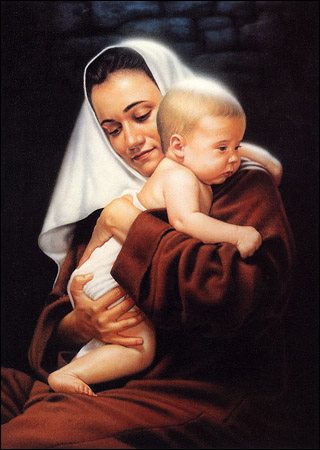   I made a home.
(Past Tense; describe an action of past time)
Structure: S + V2 + O/Com
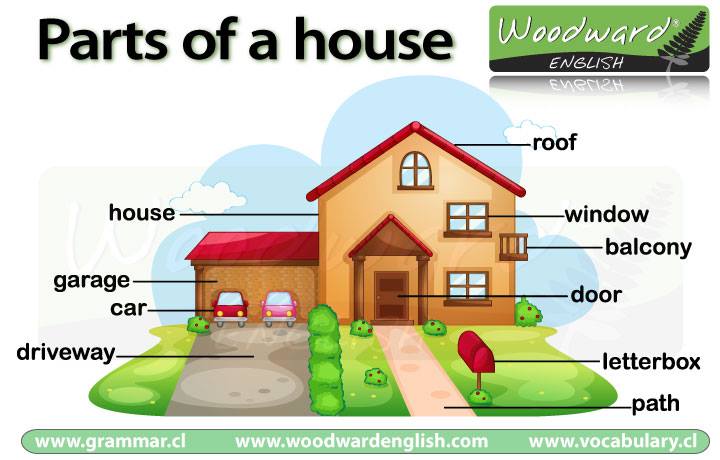  I shall play football.
(Future Tense; describe an action of future time)
Structure: S + V + Shall/Will + O/Com
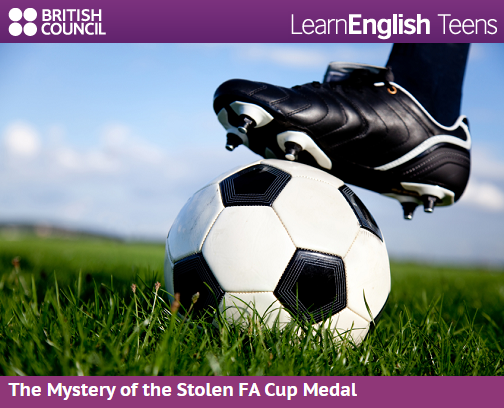 Pair work ( Read the passage,ask & answer)
 Mamun is in class nine. Last year he was in class eight. Next year he will be in class ten. He wants to prosper in life.
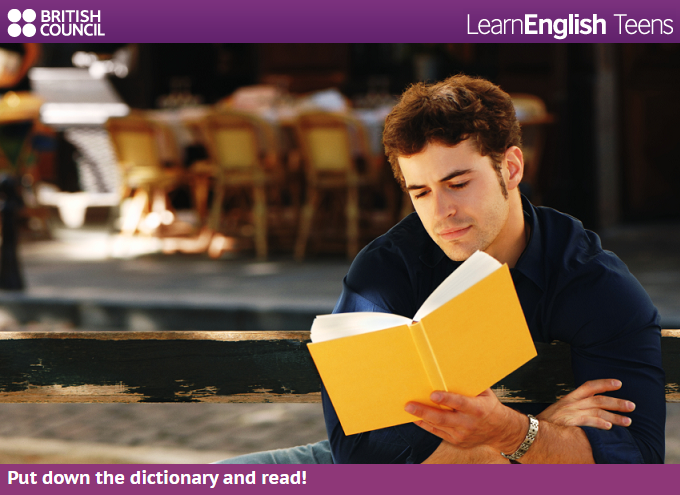 a)How many sentences in the passage belong to present tense ?  b) Which sentence is past tense ?    c) Which sentence is future tense ?
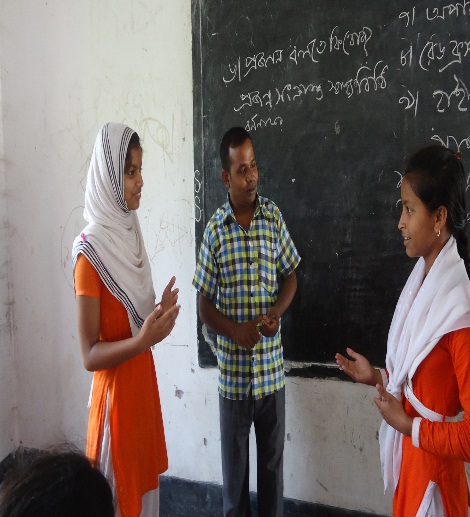 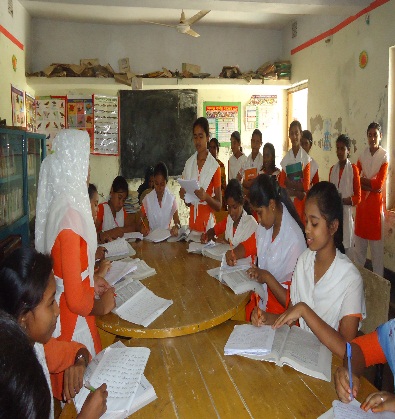 Cheek answer: a) Two sentences, 
b) Last year he was in class eight, 
c) Next year he will be in class ten.
[Speaker Notes: D]
GROUP WORK
Fill in the gaps using right form of verbs in the box.
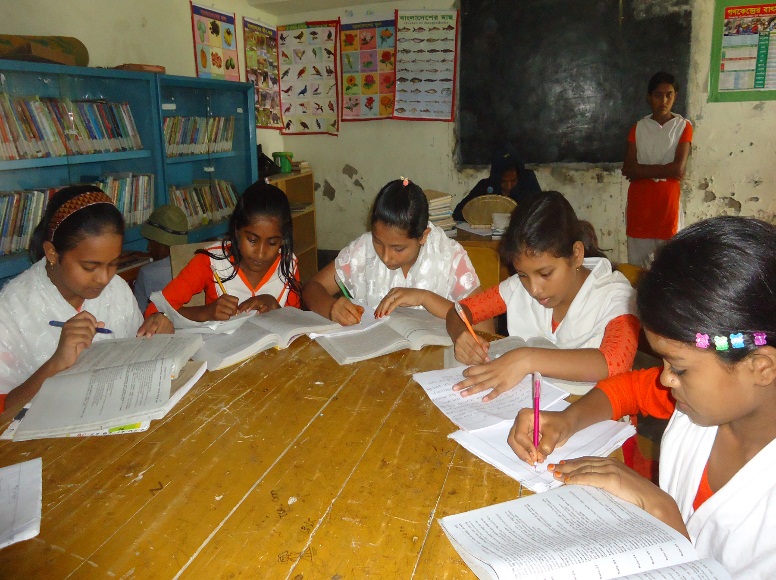 Ali a)...... a farmer. He b)……very hard. He c)…... fertile land on which he d)…… different crops. He e) …..how to f).….fertilizer. Last year he g).…..the award of the best farmer in the village. The villagers h)…..that he will get the same award this year too. But Ali i)…..to become the best farmer in the district. He j)…..that diligence is the mother of good luck.
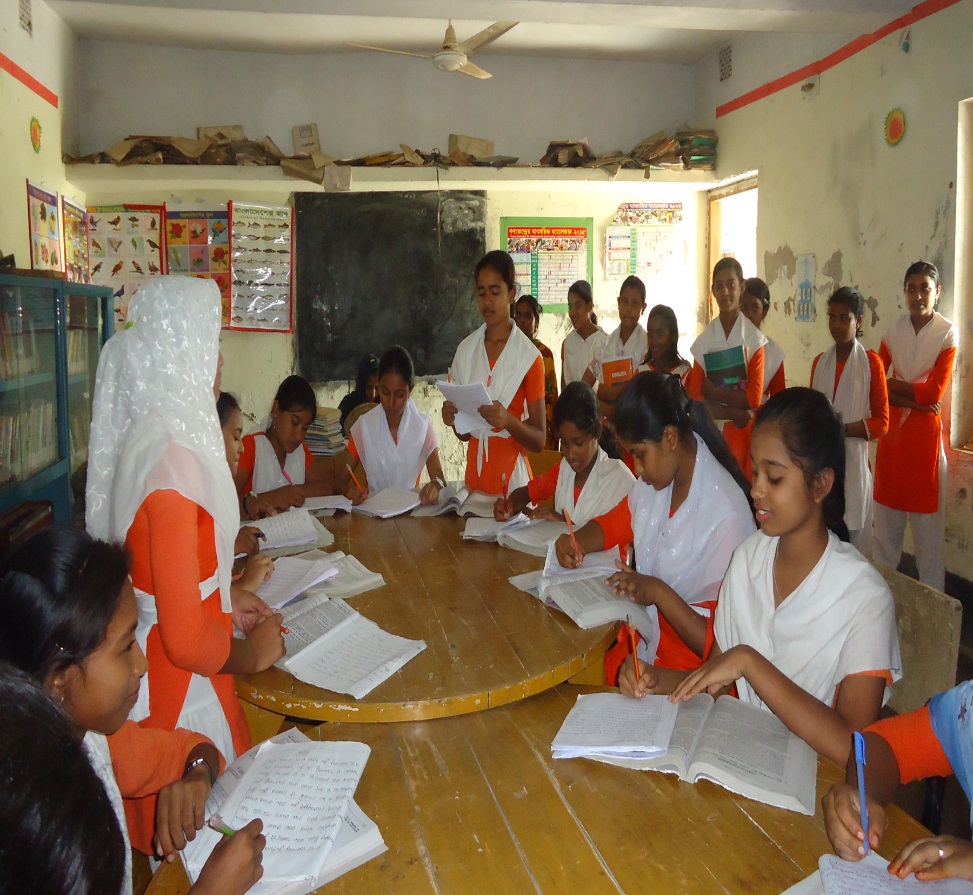 a)is b)works c)uses d)grows e)knew f)use g)got h)hope i)thought j)believes
INDIVIDUAL WORK
Follow & answer the questions-
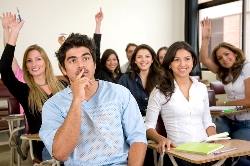 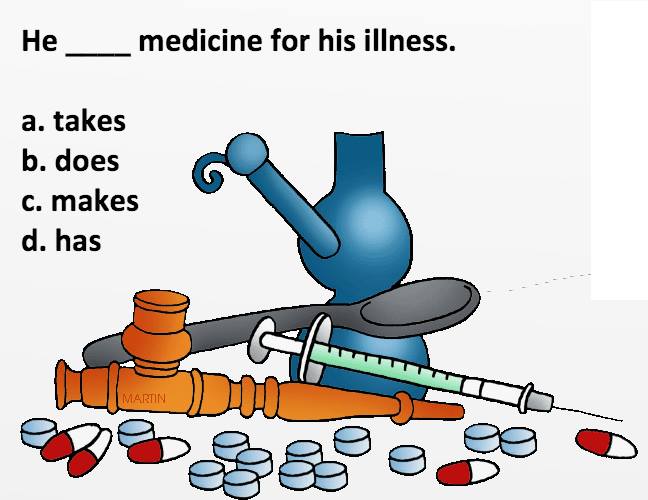 Ans: a) takes
Which option is correct & which tense ?
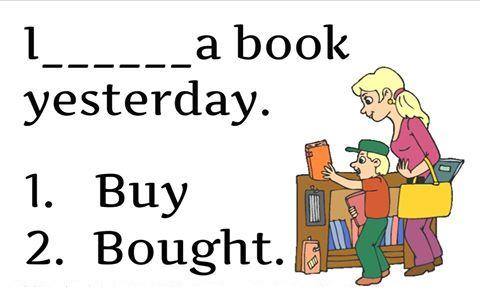 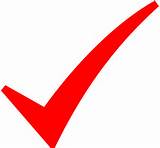 Which option is correct ?
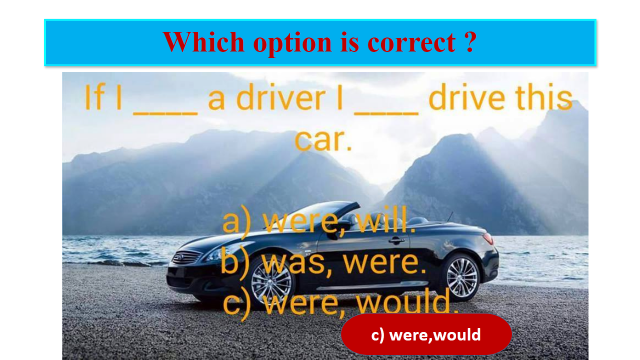 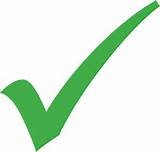 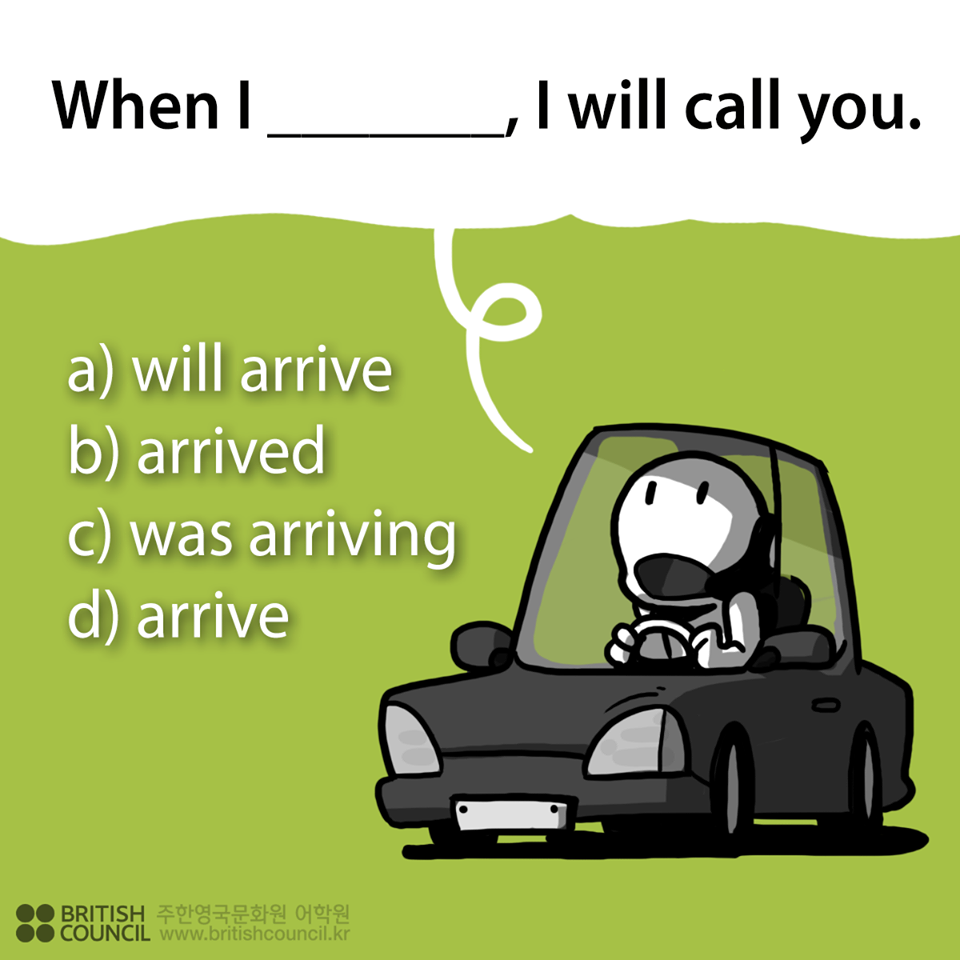 Ans: a)will arrive
Evaluation: (Find out which tense ?)
a)Shapla sang a song. 

b)He visited our house.

c)Newton is a scientist.	

d)The boy went to school.

e)He will arrive home.
Past tense
Past tense
Present tense
Past tense
Future tense
[Speaker Notes: re]
HOME TASK
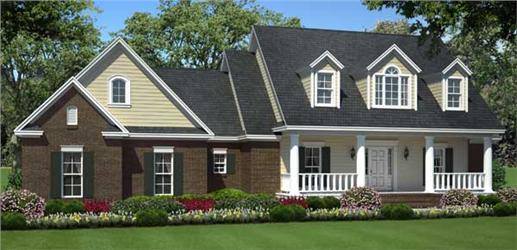 Make meaningful ten sentences using present, past & future tense.
THANK YOU
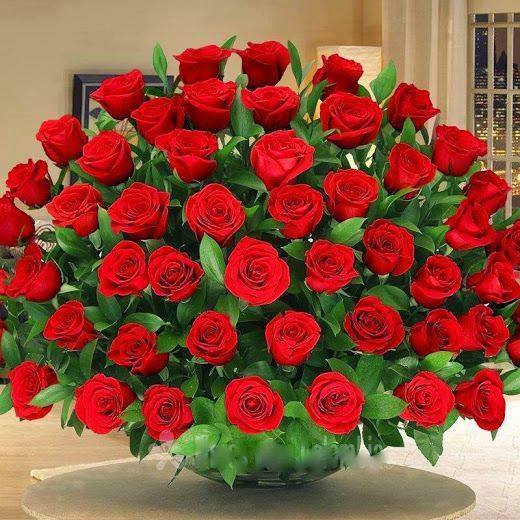